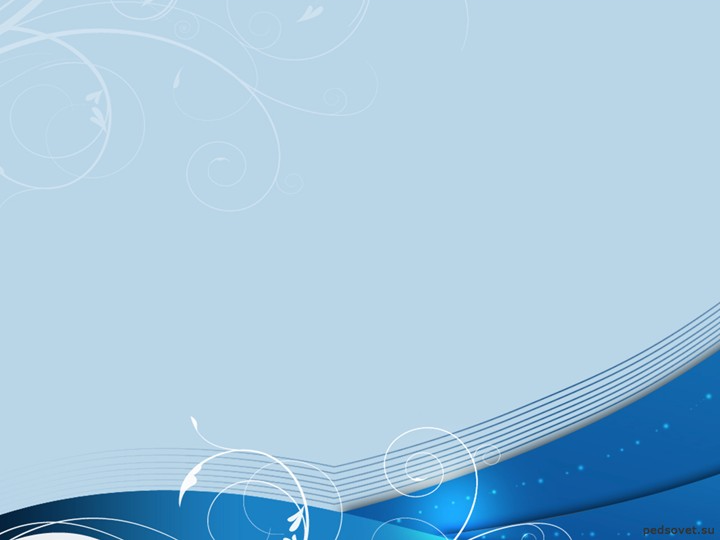 20 октября
Классная работа
Ш
Ж
Щ
Ч
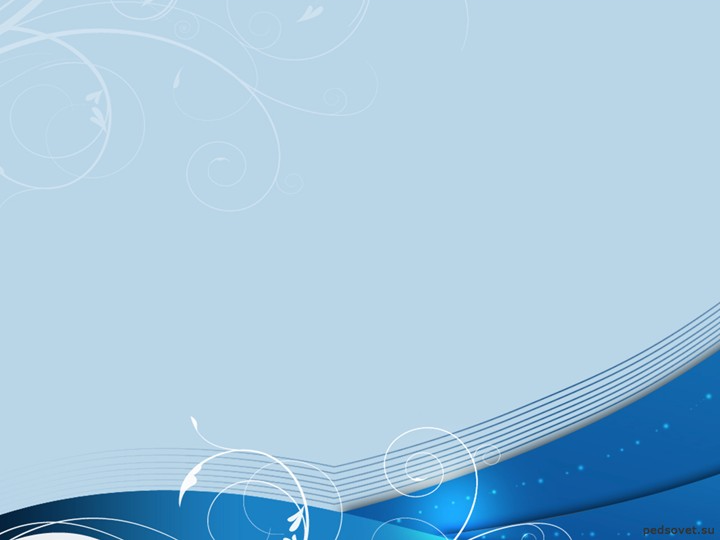 жа
ча
ша
жи
чи
ши
щу
чу
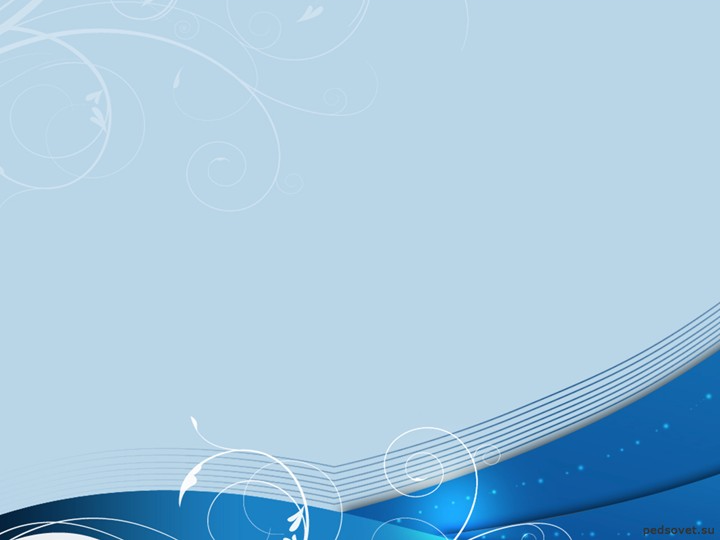 Я знаю...Я умею...Я могу...
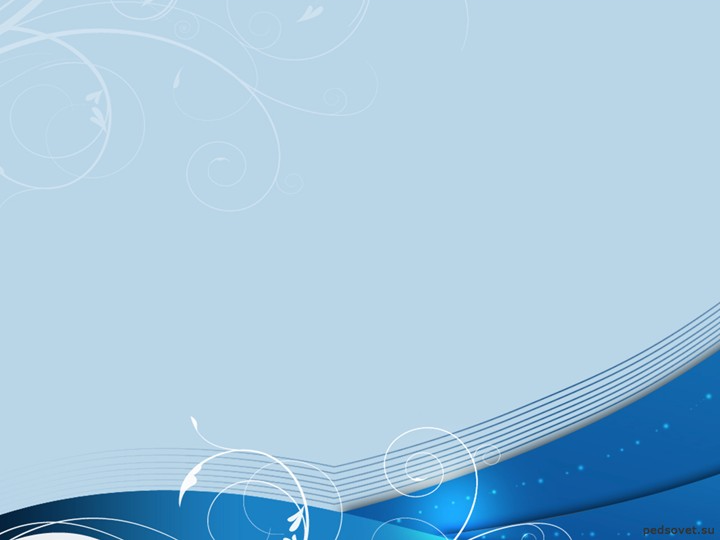 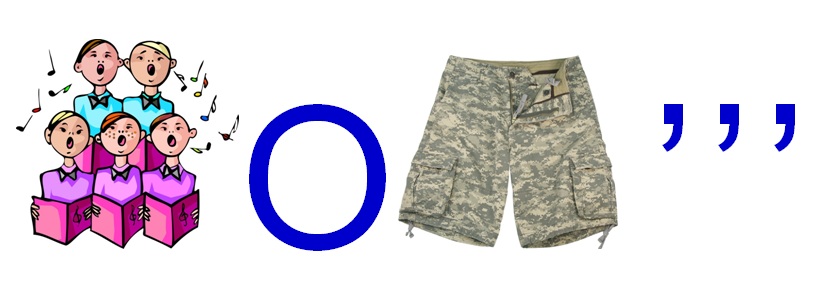 ХОРОШО
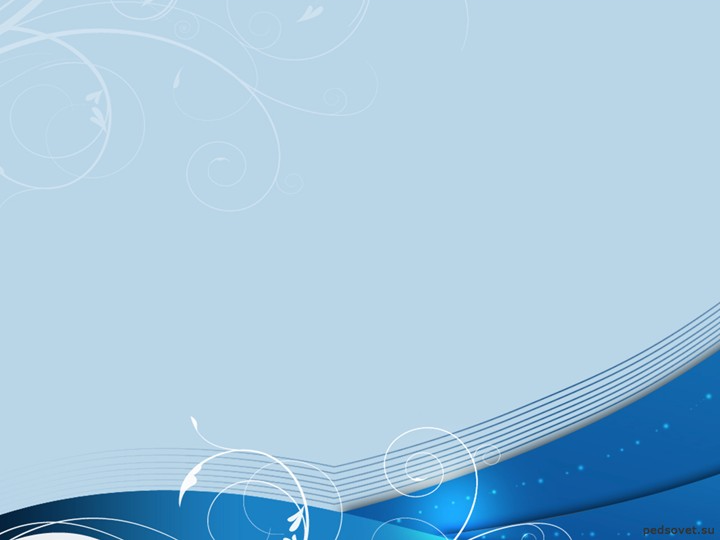 Я танцую на носу,Разный цвет собой несу.Меня любят все детишкиИ девчонки, и мальчишки!
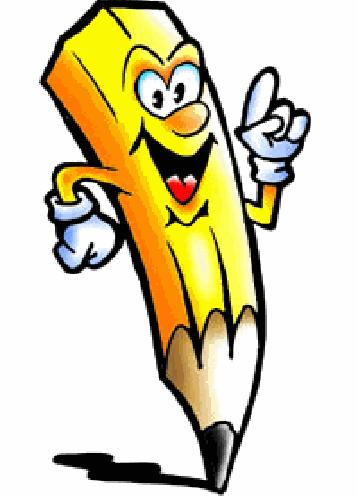 Карандаш
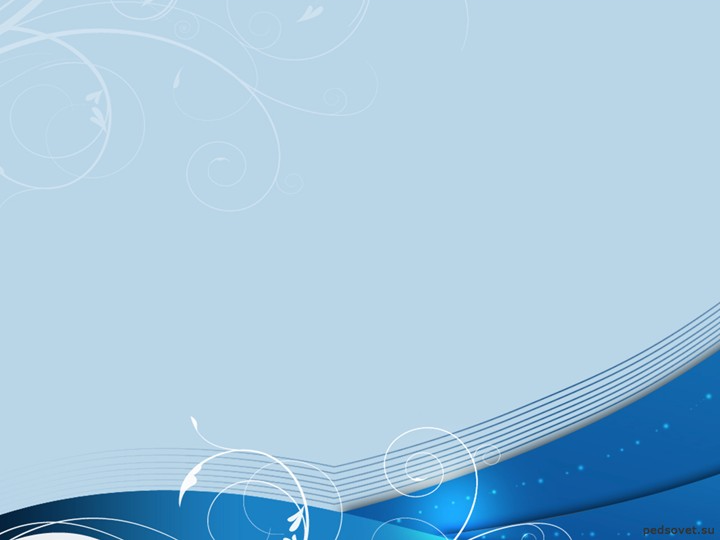 Щука
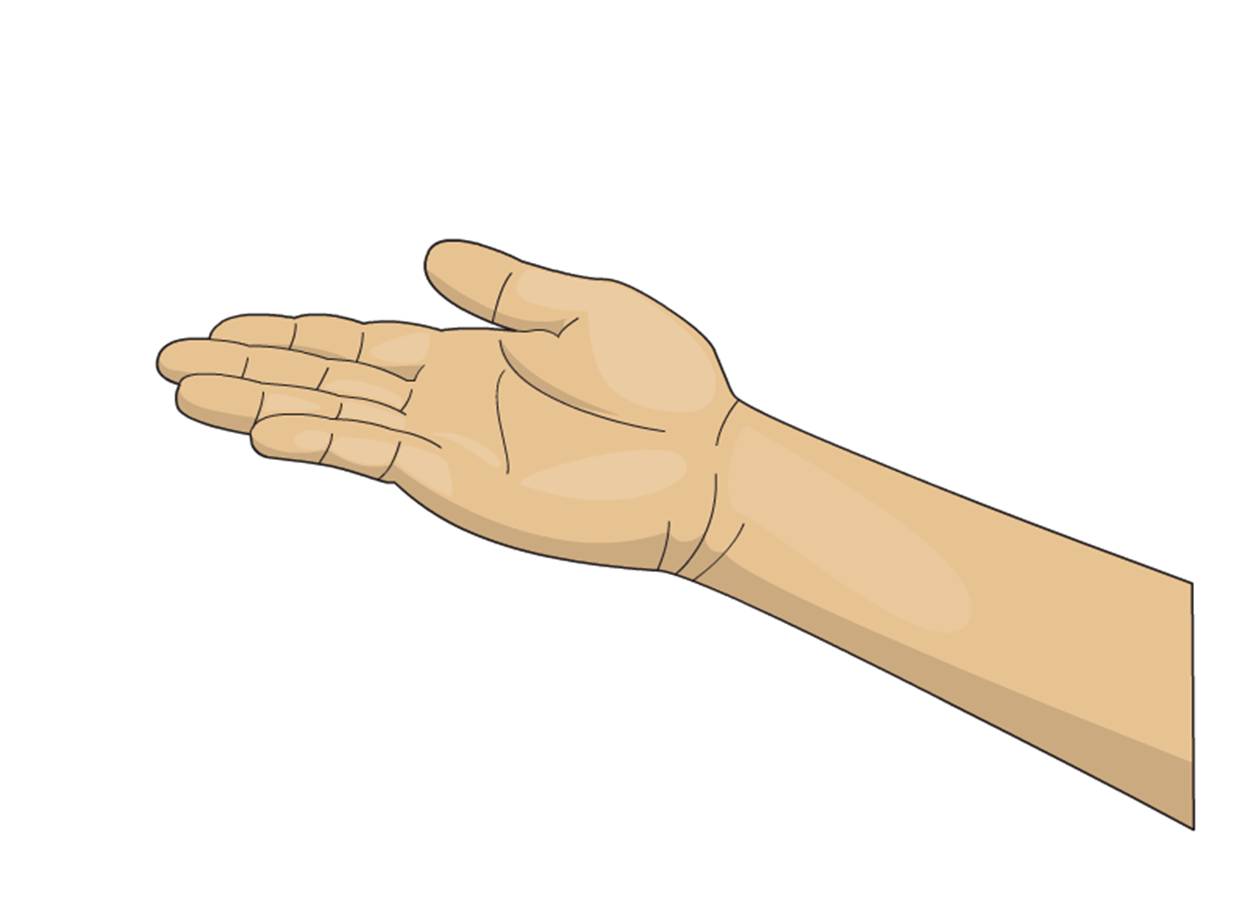 Щ
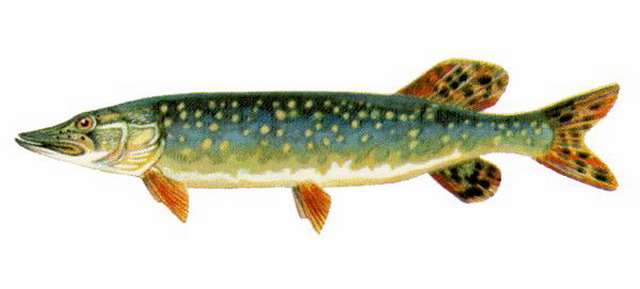 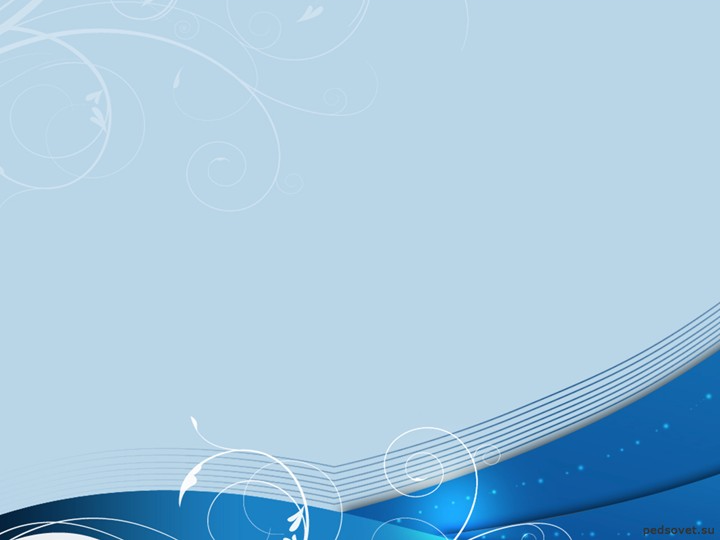 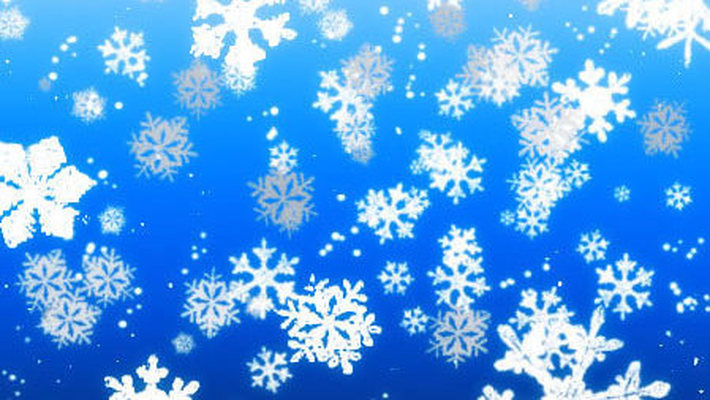 Снег
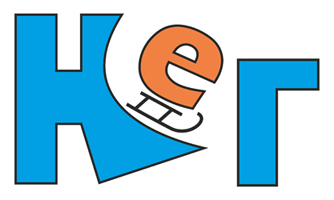 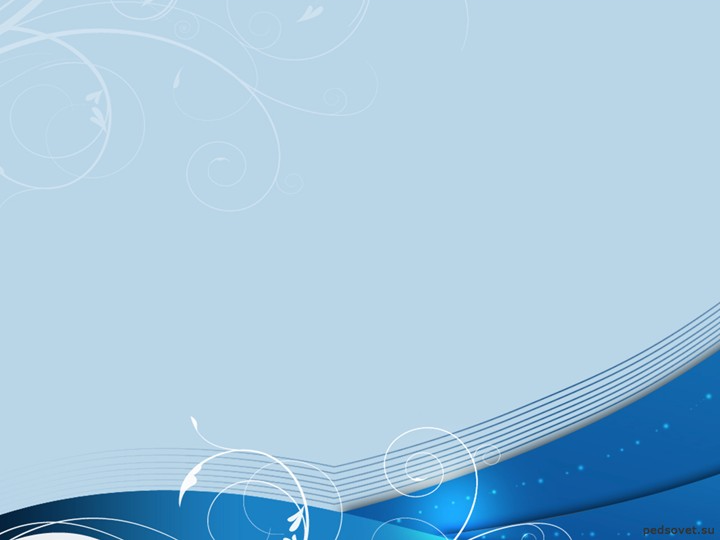 Машина
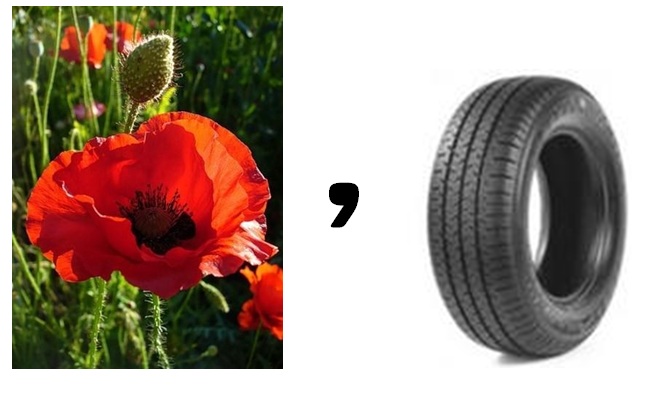 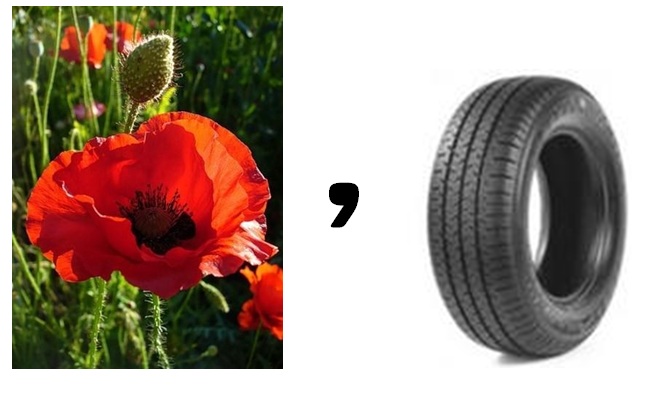 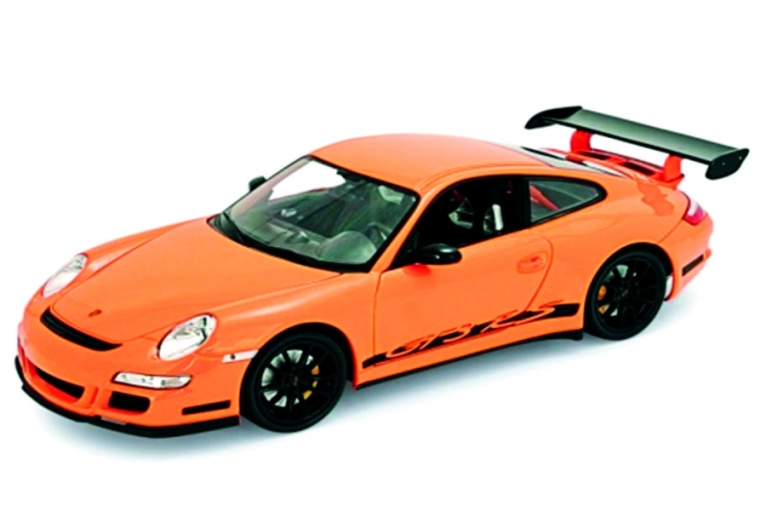 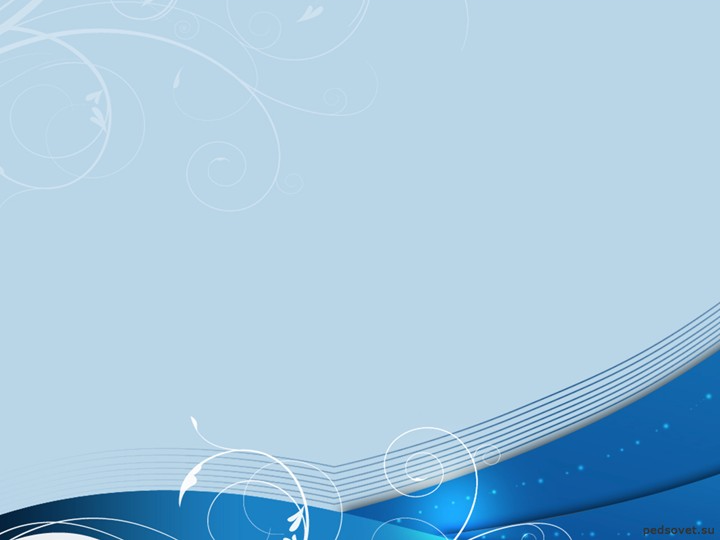 Завтрак
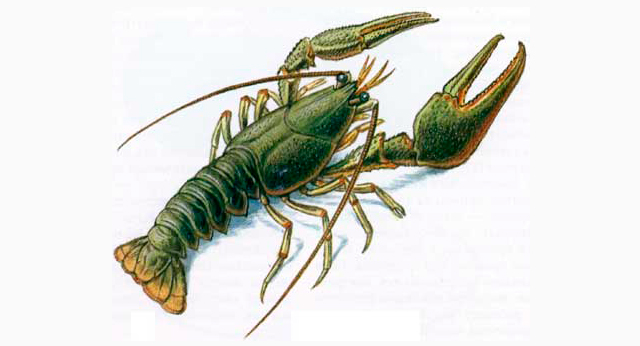 т
+
в
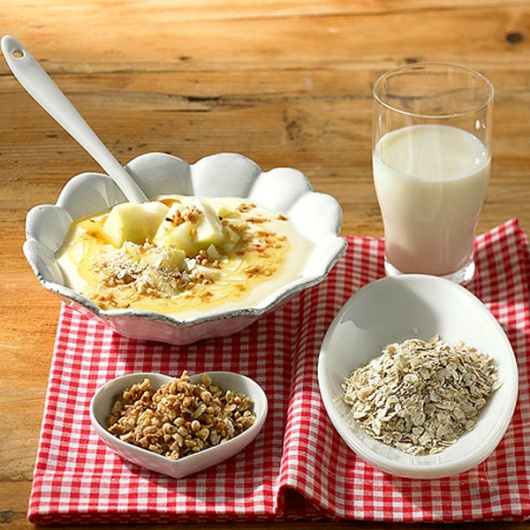 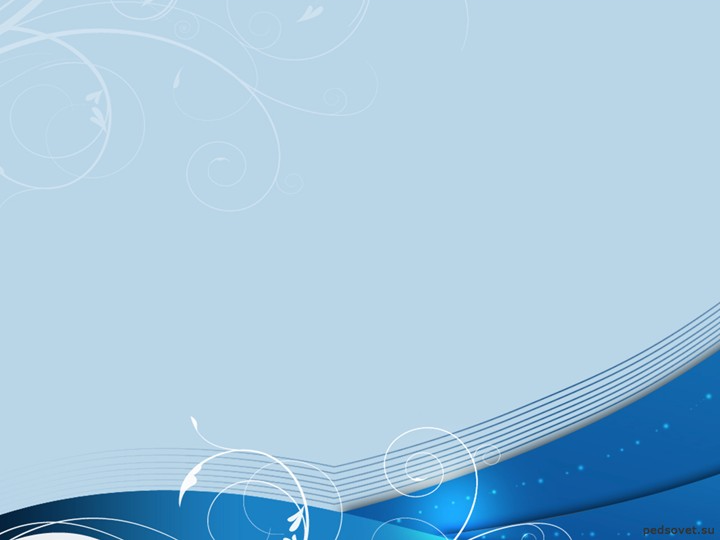 ВАРЕСТЧ
Встреча
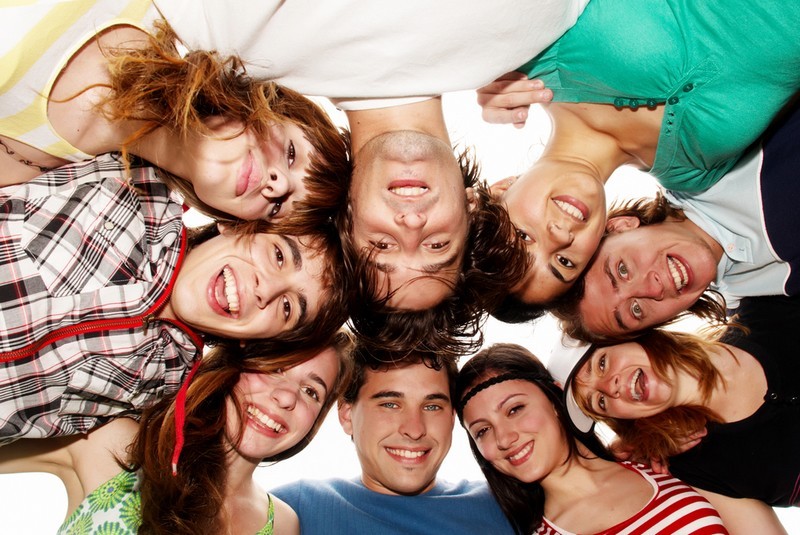 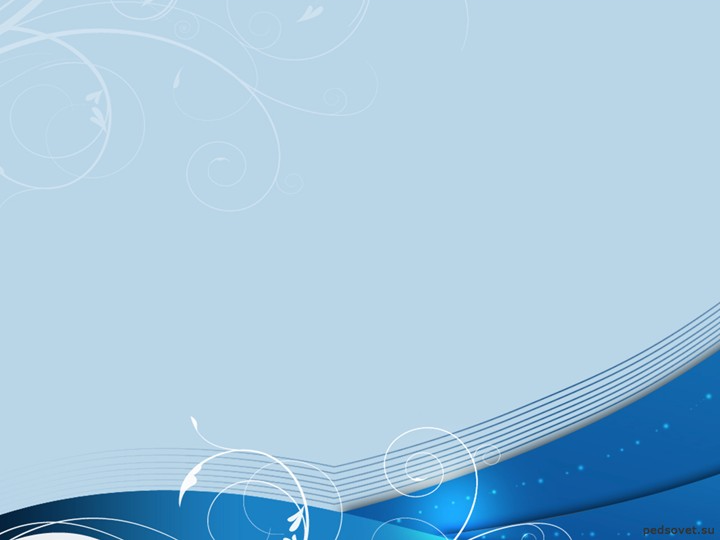 5   6   20  10
Дети
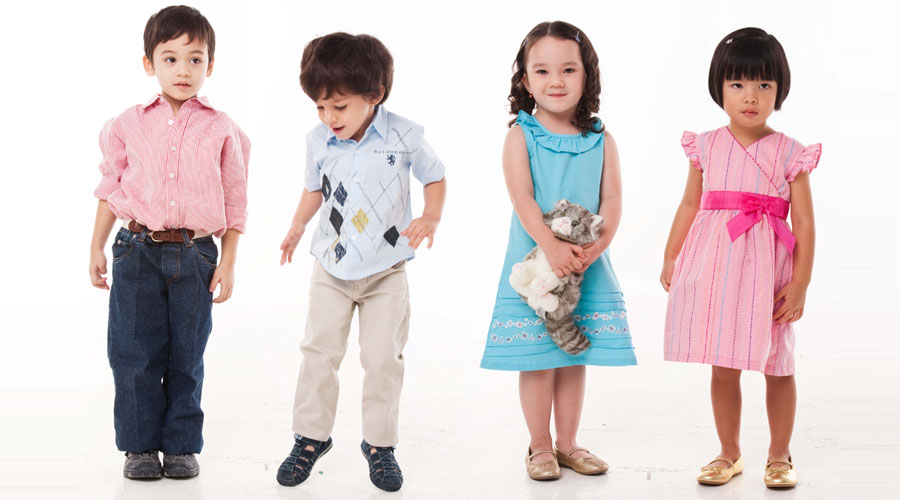 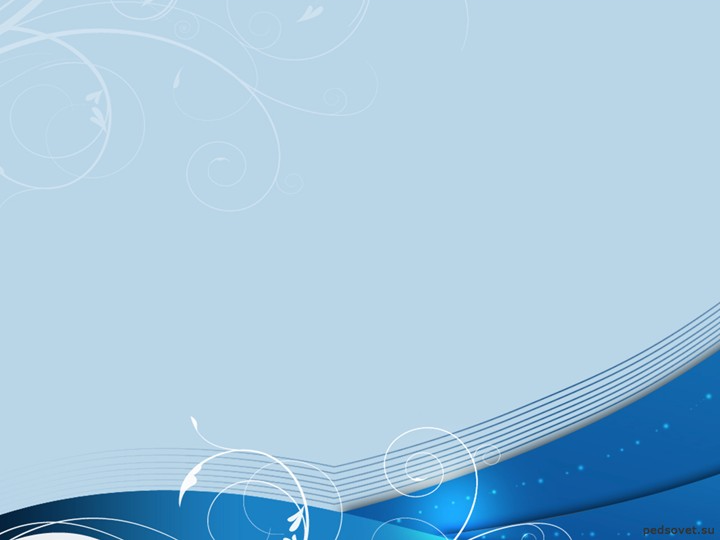 Предложение
Кто? Что сделали? Какую? Что?
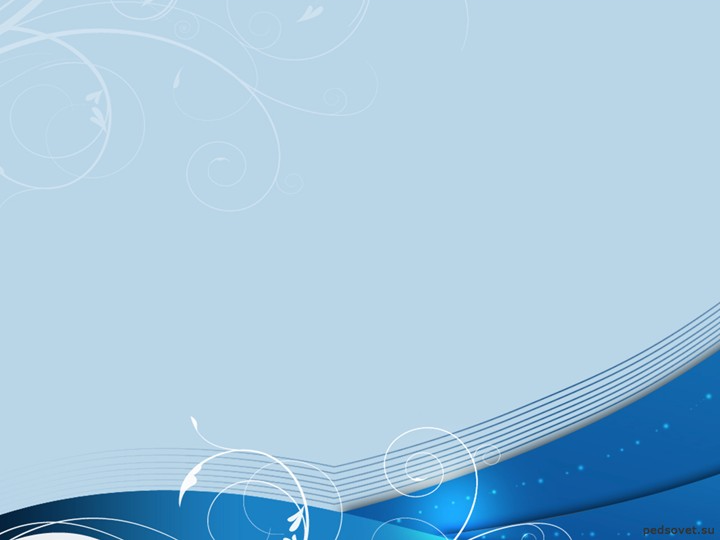 Игра «Доскажи словечко»
Сочетания жи – ши
Только с буквой      пиши.
Сочетания чу – щу
Только с буквой       пишу.
Чаща, дача и печать
Нужно с буквой        писать!
и
у
а
13
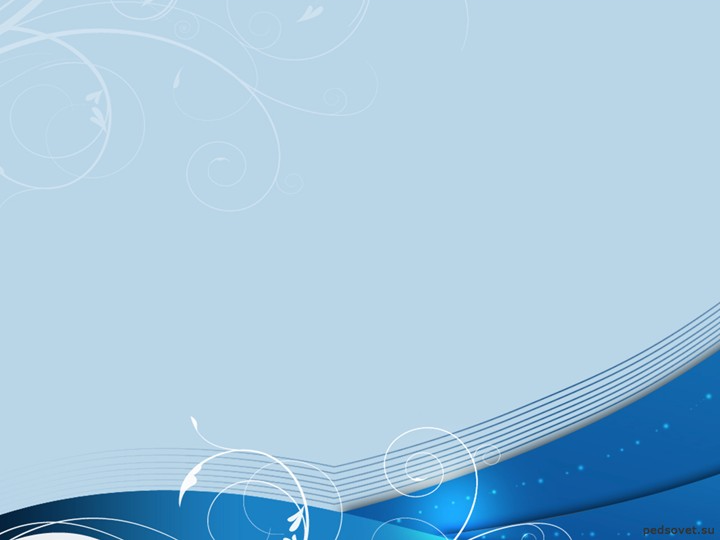 Итог урока:
Сегодня на уроке:
Я повторил (а)….
Мне было интересно…
Мне было трудно…
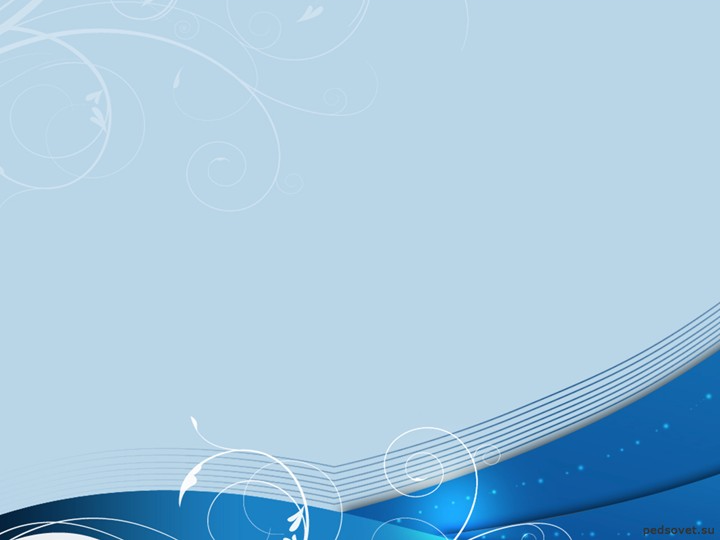 Чаща, полна, звуков, лесная.
Лесная чаща полна звуков.
По, дятел, стучал, дубу.
Стучал дятел по дубу.
Кружились, елью, над, клесты.
Кружились на елью клесты.
Срывали, шишки, клювами, они.
Они клювами срывали шишки.
Искали, птицы, пищу.
Птицы искали пищу.